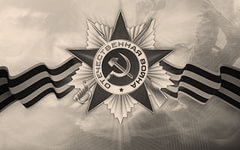 Герои-земляки
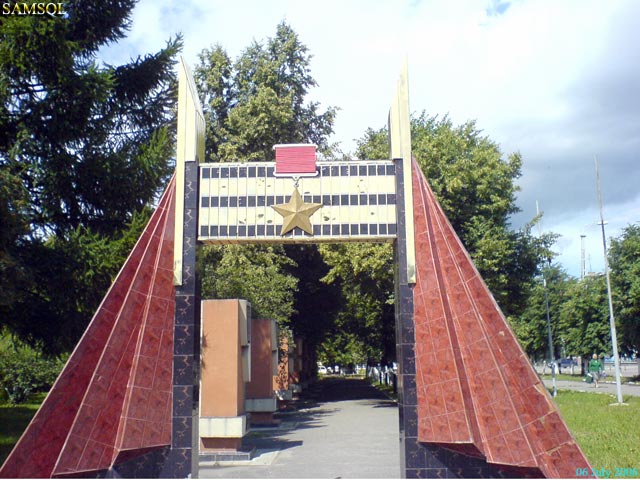 Воспитатель МБДОУ №51 Козачинская Н. М.
Ковров – город воинской славы. В трудное для страны время около 20 тысяч человек из 60-тысячного города ушли воевать на фронт. Образцы мужества и героизма показывали ковровчане в годы Великой Отечественной войны, порою ценой собственной жизни защищая Родину от врага. Из ушедших на фронт ковровчан награждено различными орденами и медалями 3909 человек. 15 наших земляков стали Героями Советского Союза.  В память о них в Коврове есть Аллея Героев, где стоят        обелиски каждому герою.
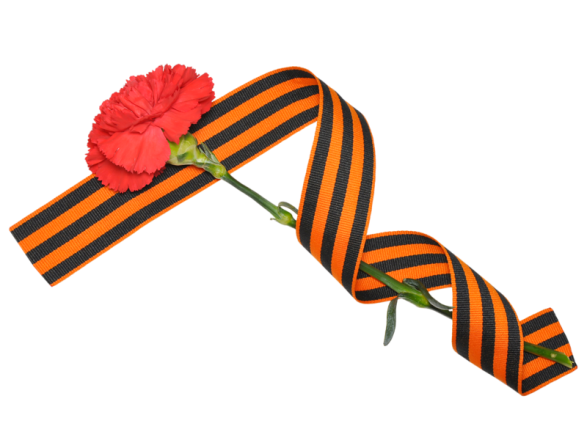 Пограничники под его командованием вступили в неравный бой с немецкими фашистами рано утром 22 июня 1941 г. Оборона заставы продолжалась 11 дней.
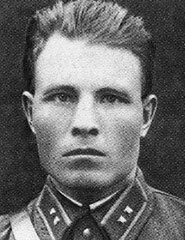 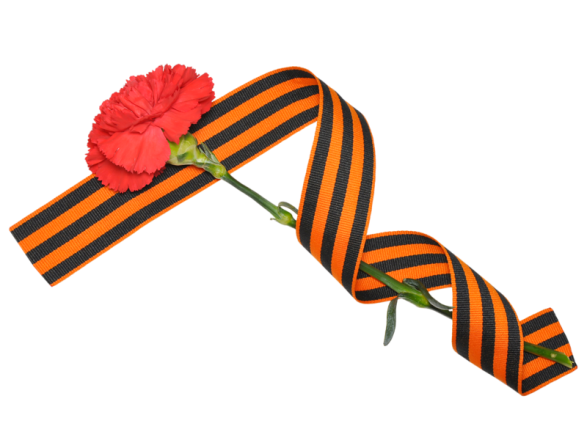 Алексей Васильевич Лопатин
лейтенант пограничного отряда (1915−1941)
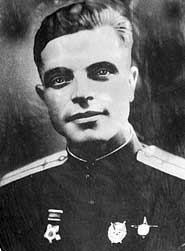 Погиб 9 января 1944 года в неравном бою с немецкими самолетами.
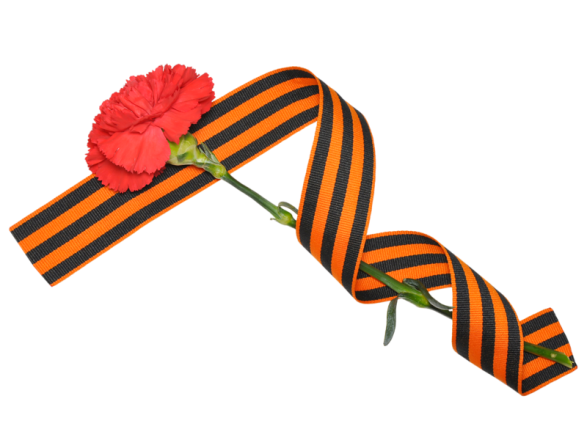 Иван Васильевич Першутов
летчик-штурмовик (1920−1944)
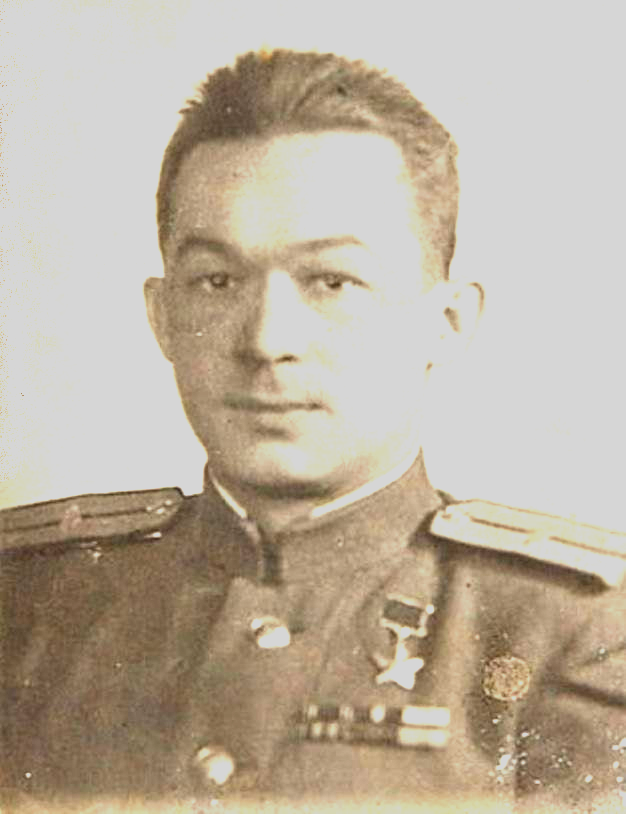 Звание Героя Советского Союза присвоено за мужество и отвагу, проявленные в боях при овладении Берлином
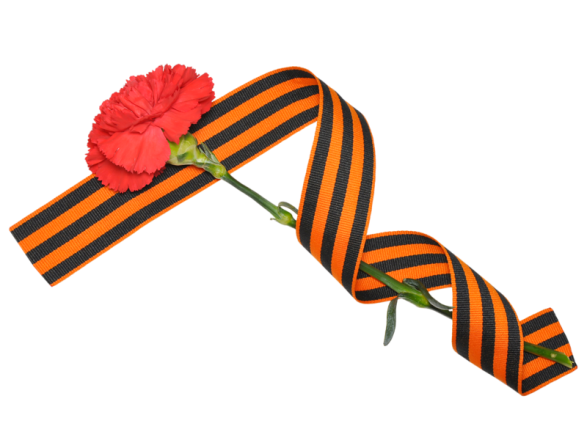 Павел Константинович Ранжев
командир самоходного орудия, лейтенант (1918−1977)
5−6 октября 1944 г. во время боя на р. Нарев в Польше уничтожил 3 вражеских танка, 6 пулеметных расчетов гитлеровцев.
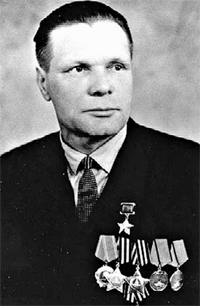 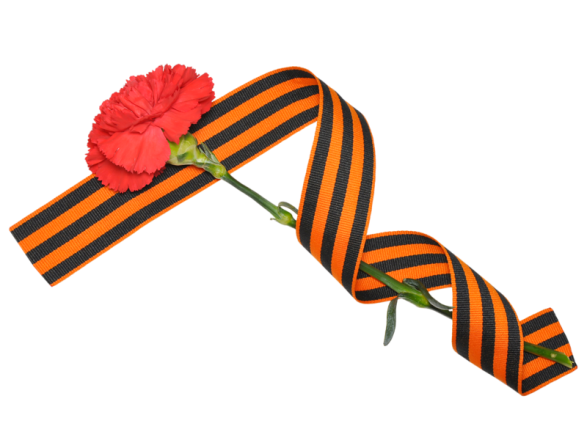 Федор Герасимович Коньков
артиллерист противотанкового орудия, 
сержант (1922−1987)
Звание Героя Советского Союза присвоено Указом Президиума Верховного Совета СССР от 27 февраля 1945 г. за умелое руководство действиями батальона при захвате плацдарма на реке Пилица в Польше.
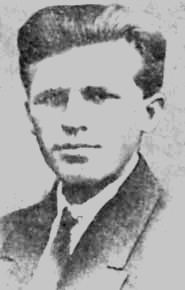 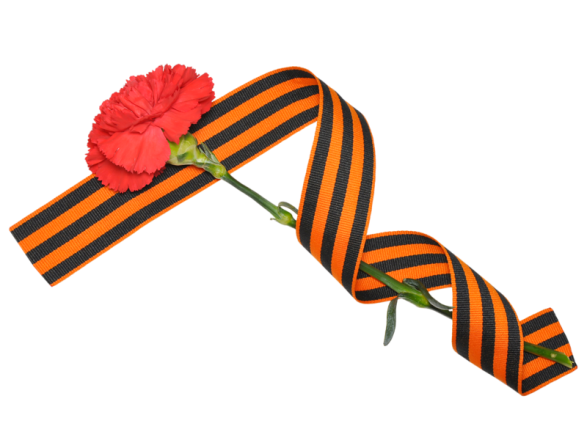 Василий Григорьевич Кабанов 
Майор (1908−1945)
Звание Героя Советского Союза присвоено за героизм, проявленный в бою за населенный пункт Клайнитц в Польше. Помог штабу полка выйти из окружения и вынести Красное знамя полка. Участник Парада Победы 24 июня 1945 г. в Москве на Красной площади.
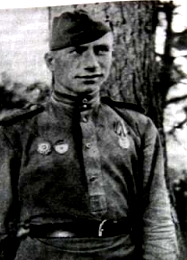 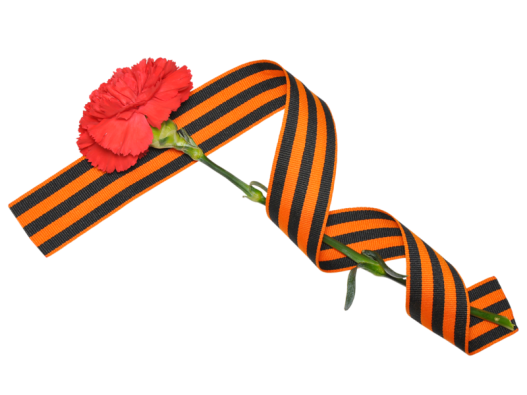 Павел Семенович Маштаков командир противотанкового орудия, сержант  (1920-2012)
13 октября 1944 года в критический момент боя за высоту «Безымянка» повел роту в атаку и погиб в этом бою.
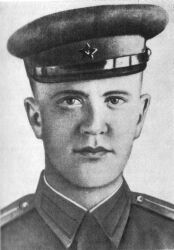 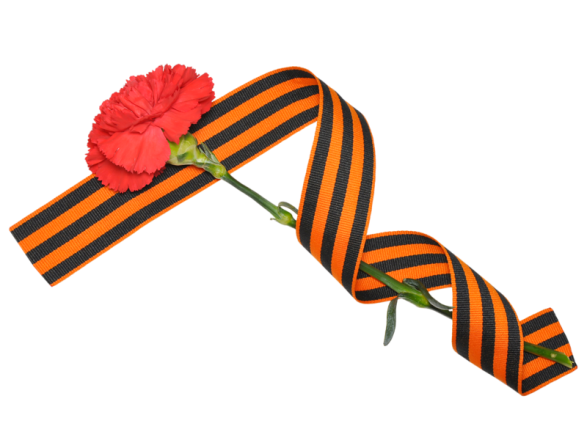 Алексей Петрович Генералов
командир роты, капитан (1918−1944)
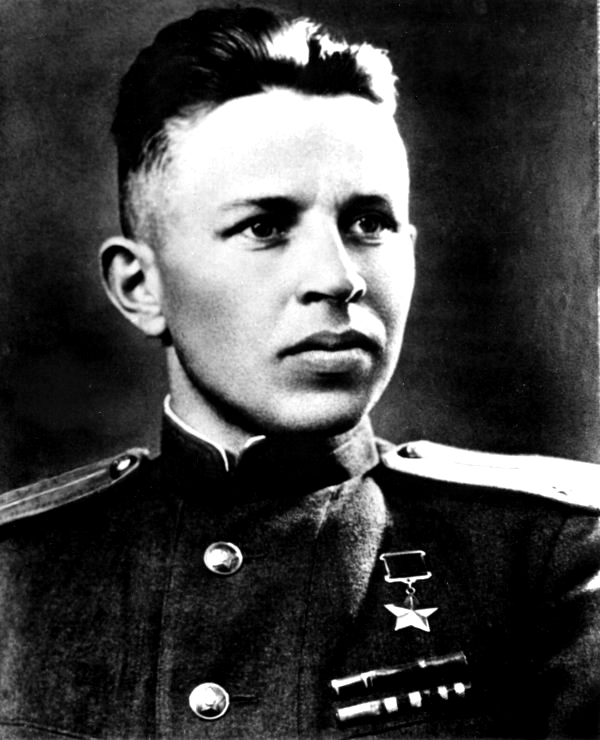 Звание Героя Советского Союза присвоено за отвагу и мужество, проявленные при форсировании Днепра.
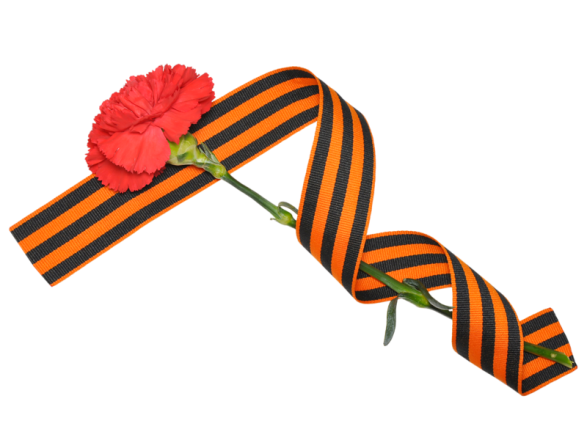 Иван Степанович Носов
командир орудия (1923−1997).
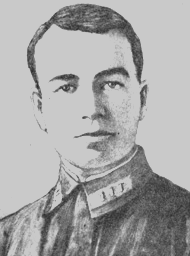 Звание Героя Советского Союза присвоено за отличное руководство действиями бригады, за храбрость и отвагу, проявленные в боях с немецким фашизмом посмертно.
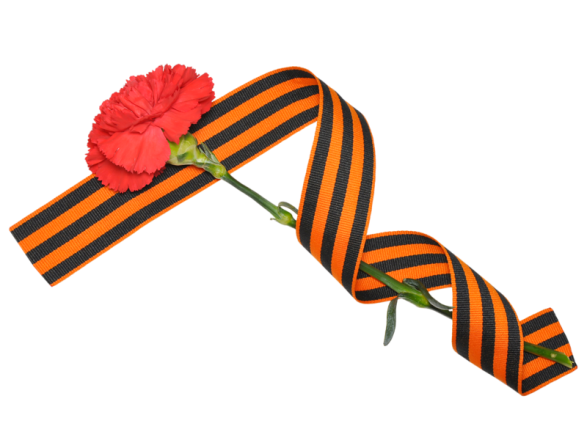 Григорий Васильевич Прованов
Танкист  (1901−1942)
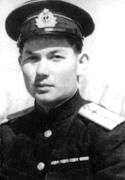 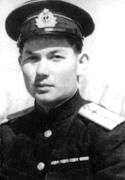 За период войны совершил более 200 боевых вылетов, на его боевом счету 12 сбитых немецких самолетов..
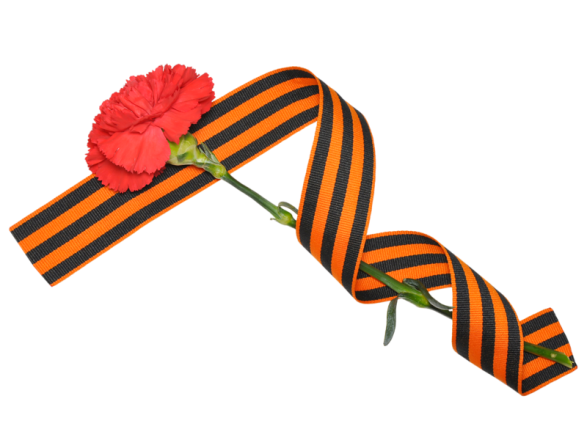 Владимир Александрович Бурматов
Штурман (1921−1986)
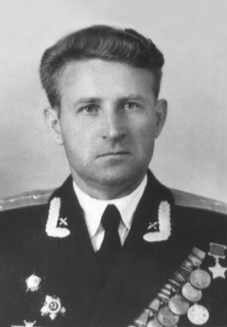 Совершил 922 боевых вылета на разведку, бомбардировку противника и для связи с партизанами..
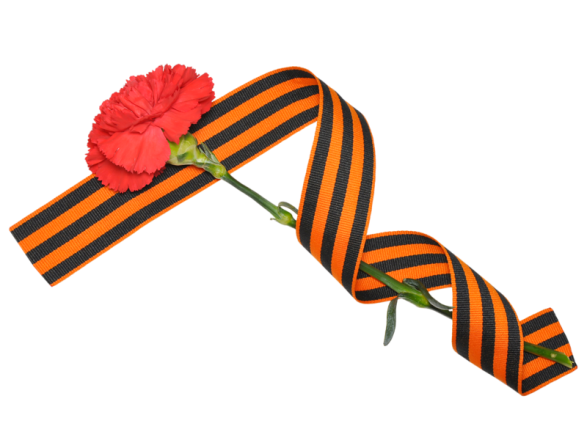 Мартынов Алексей Петрович (1920−1994)
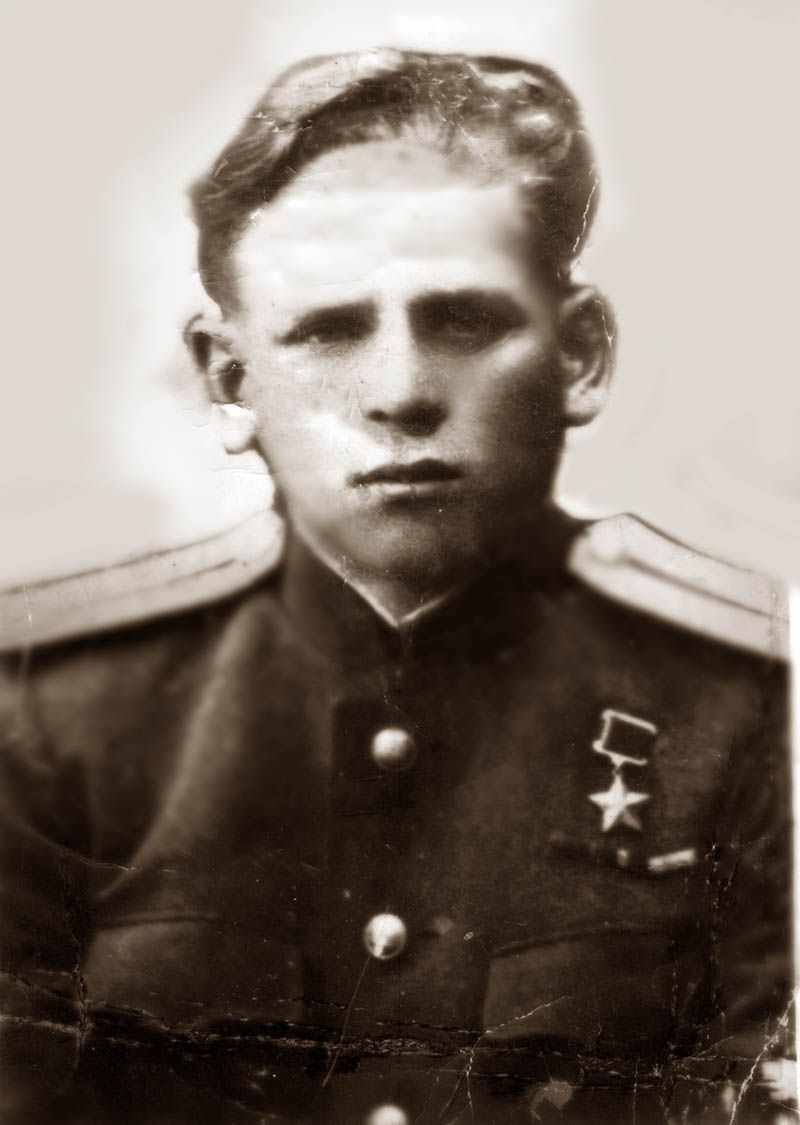 Звание Героя Советского Союза присвоено за мужество и отвагу, проявленные при освобождении г. Ромны Сумской области Украины.
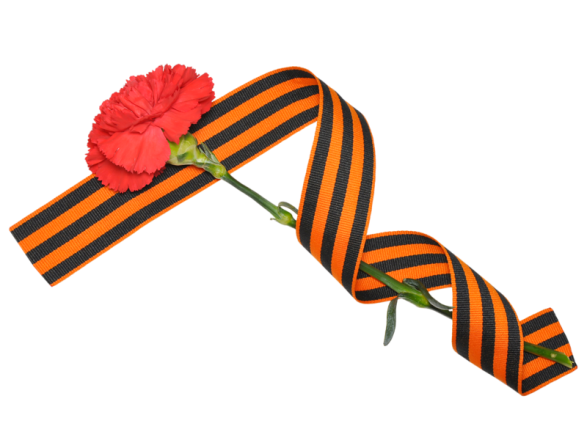 Пряхин Иван Савельевич (1922−1983)
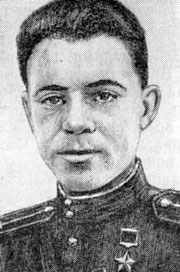 Звание Героя Советского Союза присвоено за несколько подбитых танков в одном бою при форсировании реки Друть в Белоруссии.
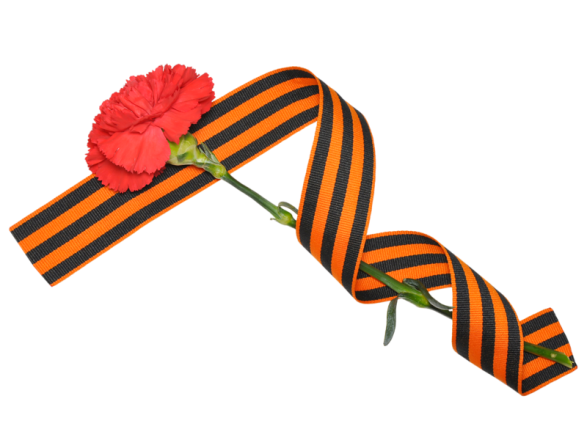 Седов Леонид Сергеевич (1925−1945)
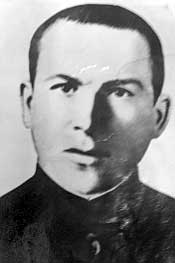 22 февраля 1944 г.                 во время Корсунь-Шевченковской операции в тяжелом бою повторил подвиг Александра Матросова, закрыв своей грудью амбразуру вражеского дзота.
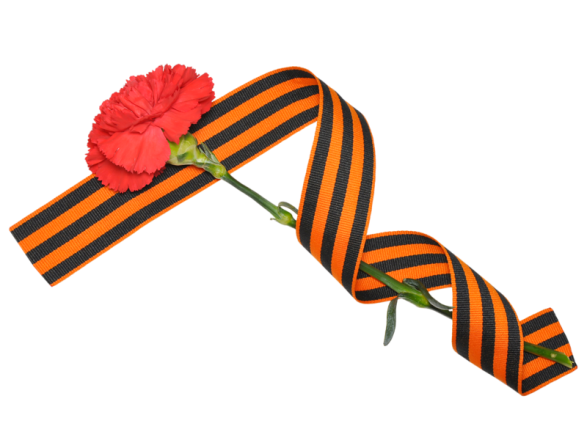 Ястребцев Виктор Иванович  (1918 -1944)
(
О героях-земляках        Василий Федорченко
Я буду говорить о земляках,О тех, бесстрашных и ушедших рано,Чьи голоса звучат издалека,Сжимая сердце матери, как раны.О тех, кто в дверь не постучит уже,Чьи имена теснятся в длинных списках.Слились, как в песне, как в одной душе,Их души молодые в обелисках.Мне не привыкнуть, я и не привык,К тому, что имена их – только тени.Я видел, как седой больной старикПред сыном становился на колени.А тот, гранитный, молчалив и строг,Прошедший пол-Европы и усталый,Взошёл, как на отеческий порог,По мраморным ступеням пьедестала.
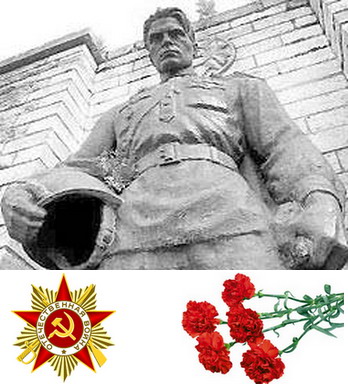 Вечная им слава!
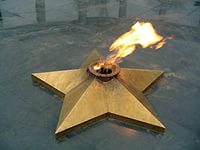